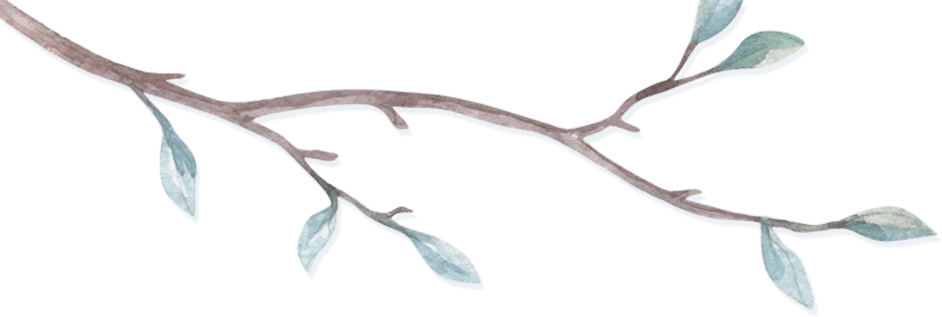 BY YUSHEN
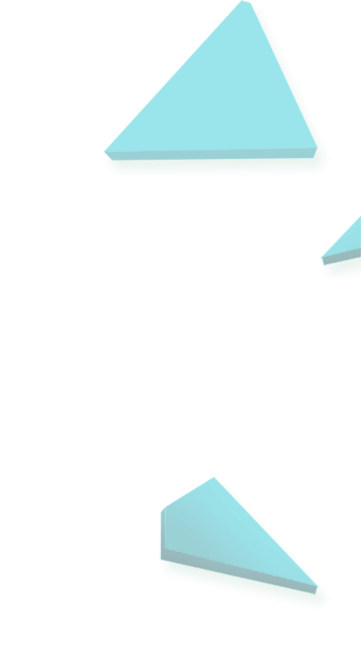 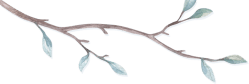 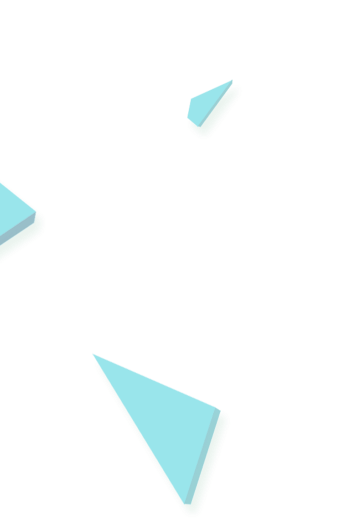 惊
THE WAKING
OF INSECTS
二十四节气
蛰
惊蛰不离九九三
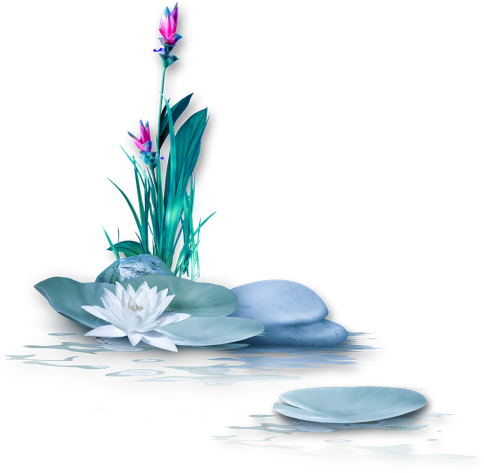 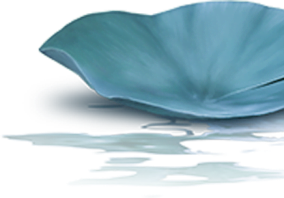 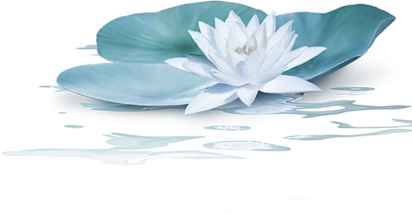 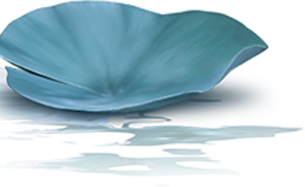 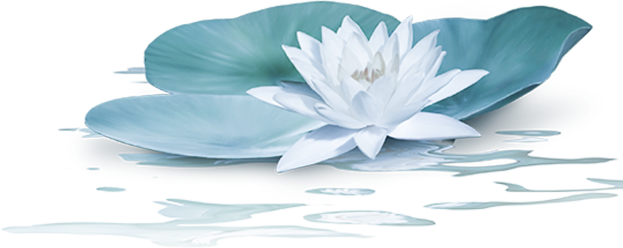 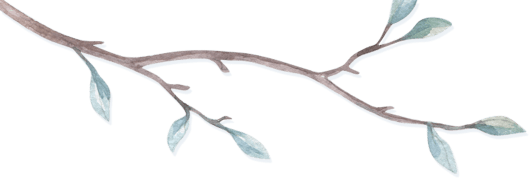 目录
CONTENT
“
壹
惊蛰之日
贰
春雷乍动
叁
大忙春耕
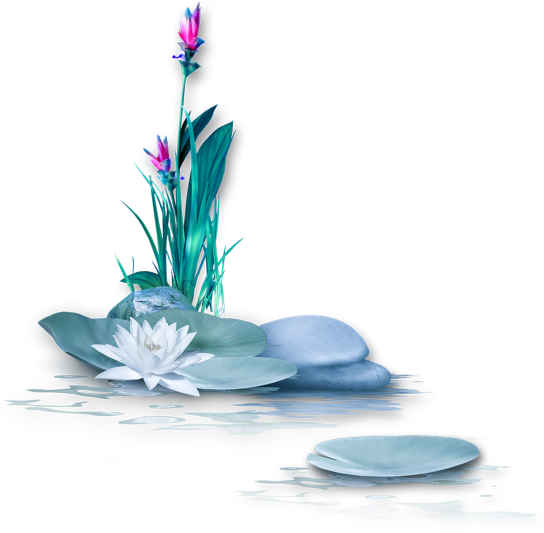 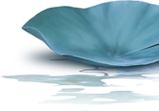 肆
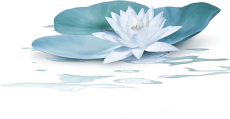 万物回暖
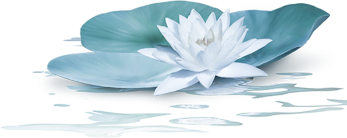 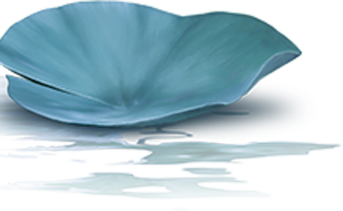 PART·ONE
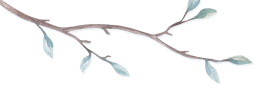 “
惊蛰之日
THEORY OF MOOD
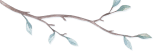 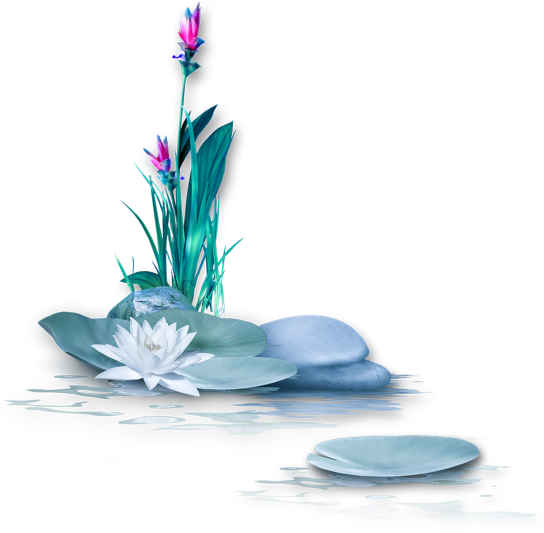 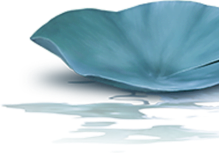 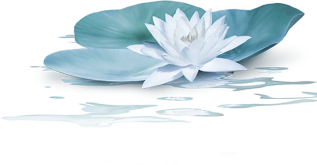 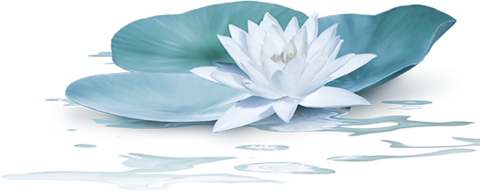 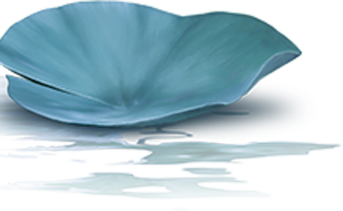 01
惊蛰之日
输入标题文字
输入标题文字
输入标题文字
点击此处添加文本内容，如关键词、部分简单介绍等。
点击此处添加文本内容，如关键词、部分简单介绍等。
点击此处添加文本内容，如关键词、部分简单介绍等。
输入标题文字
点击此处添加文本内容，如关键词、部分简单介绍等。点击此处添加文本内容，
如关键词、部分简单介绍等。点击此处添加文本内容，如关键词、部分简单介绍等。
点击此处添加文本内容，如关键词、部分简单介绍等。
01
惊蛰之日
04
点击此处添加文本内容，如关键词、部分简单介绍等。点击此处添加文本内容，如关键词、部分简单介绍等。
点击此处添加文本内容，如关键词、部分简单介绍等。点击此处添加文本内容，如关键词、部分简单介绍等。
03
点击此处添加文本内容，如关键词、部分简单介绍等。点击此处添加文本内容，如关键词、部分简单介绍等。
02
点击此处添加文本内容，如关键词、部分简单介绍等。点击此处添加文本内容，如关键词、部分简单介绍等。
01
01
惊蛰之日
单击添加标题
单击添加标题
点击此处加入文本内容
可以编辑文本内容字体大小
此处加入文本内容，可以编辑文本
点击此处加入文本内容
可以编辑文本内容字体大小。
此处加入文本内容，可以编辑文本
单击
添加标题
单击添加标题
单击添加标题
点击加入文本内容
可以编辑文本内容字体大小
编辑文字体大小
点击加入文本内容
可以编辑文本内容字体大小
编辑文字体大小
01
惊蛰之日
标题文本预设
标题文本预设
标题文本预设
标题文本预设
标题文本预设
标题文本预设
此部分内容作为文字排版占位显示（建议使用主题字体）
此部分内容作为文字排版占位显示（建议使用主题字体）
此部分内容作为文字排版占位显示（建议使用主题字体）
此部分内容作为文字排版占位显示（建议使用主题字体）
此部分内容作为文字排版占位显示（建议使用主题字体）
此部分内容作为文字排版占位显示（建议使用主题字体）
PART·TWO
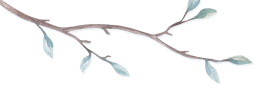 “
春雷乍动
THEORY OF MOOD
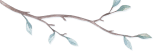 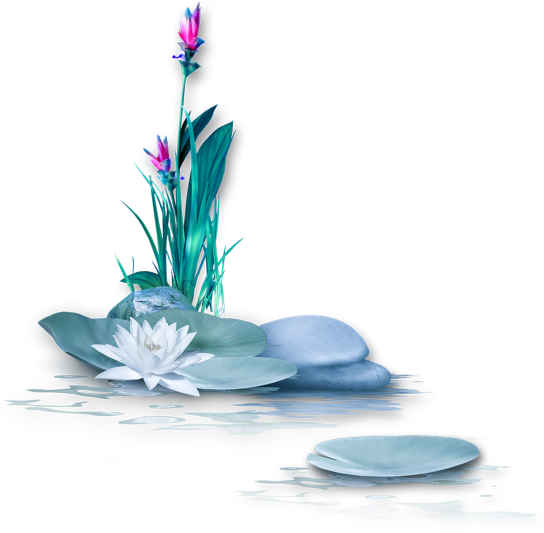 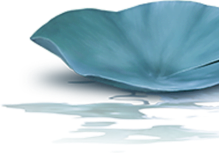 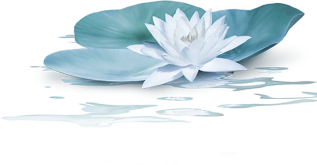 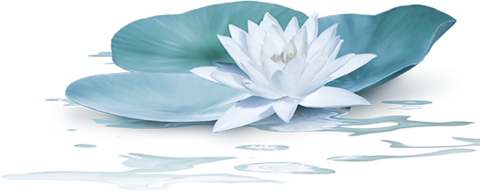 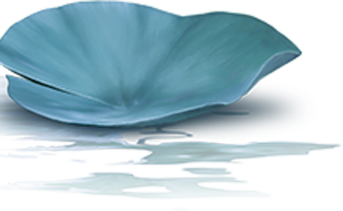 02
春雷乍动
单击添加标题
单击添加标题
点击此处加入文本内容，可以编辑文本内容
字体大小。点击此处加入文本内容，可以编辑文本内容字体大小。点击此处加入文本内容
点击此处加入文本内容，可以编辑文本内容
字体大小。点击此处加入文本内容
可以编辑文本
点击此处加入文本内容，可以编辑文本内容
字体大小。点击此处加入文本内容，可以编辑文本内容字体大小。点击此处加入文本内容
点击此处加入文本内容，可以编辑文本内容
字体大小。点击此处加入文本内容
可以编辑文本
02
春雷乍动
点击此处添加文本内容，如关键词、部分简单介绍等。
点击此处添加文本内容，如关键词、部分简单介绍等。
点击添加标题文本
点击添加标题文本
1
2
3
4
点击添加标题文本
点击添加标题文本
点击此处添加文本内容，如关键词、部分简单介绍等。
点击此处添加文本内容，如关键词、部分简单介绍等。
02
春雷乍动
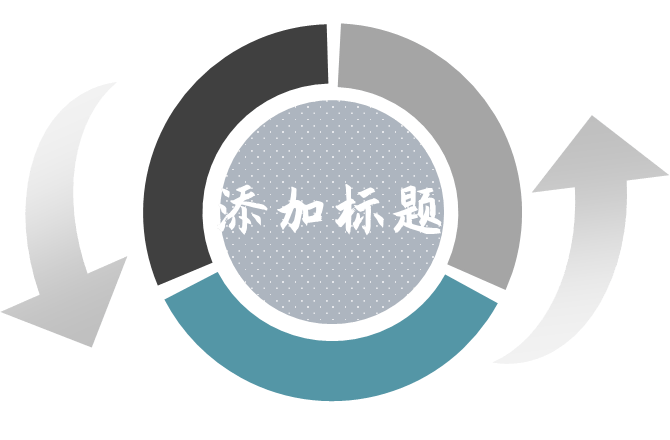 单击添加标题
单击添加标题
点击此处加入文本内容
可以编辑文本内容字体大小点击此处
可以编辑文本内容字体大小
点击此处加入文本内容
可以编辑文本内容字体大小点击此处
可以编辑文本内容字体大小
单击添加标题
单击添加标题
点击此处加入文本内容
可以编辑文本内容字体大小点击此处
可以编辑文本内容字体大小
点击此处加入文本内容
可以编辑文本内容字体大小点击此处
可以编辑文本内容字体大小
02
春雷乍动
03
04
01
02
标题文本预设
标题文本预设
标题文本预设
标题文本预设
此部分内容作为文字排版占位显示（建议使用主题字体）
此部分内容作为文字排版占位显示（建议使用主题字体）
此部分内容作为文字排版占位显示（建议使用主题字体）
此部分内容作为文字排版占位显示（建议使用主题字体）
PART·THREE
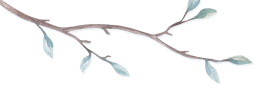 “
大忙春耕
THEORY OF MOOD
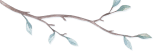 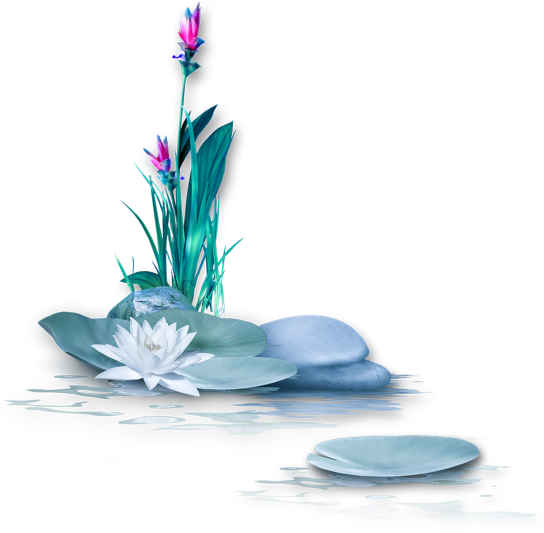 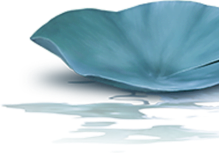 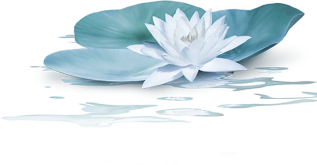 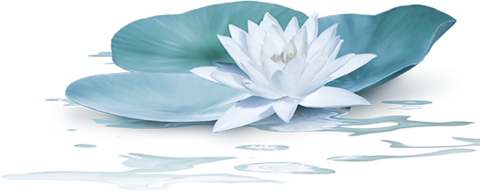 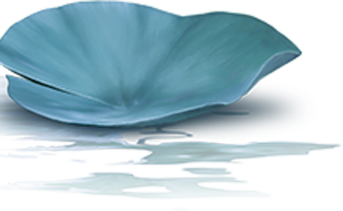 03
大忙春耕
点击此处添加文本内容，如关键词、部分简单介绍等。
输入标题文字
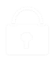 点击此处添加文本内容，如关键词、部分简单介绍等。点击此处添加文本内容，如关键词、部分简单介绍等。
点击此处添加文本内容，如关键词、部分简单介绍等。
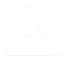 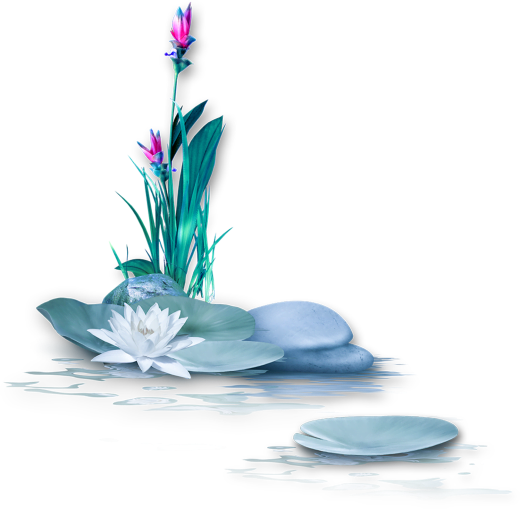 点击此处添加文本内容，如关键词、部分简单介绍等。
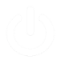 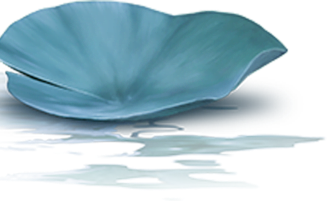 03
大忙春耕
输入标题文字
输入标题文字
输入标题文字
输入标题文字
点击此处添加文本内容，如关键词、部分简单介绍等。
点击此处添加文本内容，如关键词、部分简单介绍等。
点击此处添加文本内容，如关键词、部分简单介绍等。
点击此处添加文本内容，如关键词、部分简单介绍等。
输入标题文字
输入标题文字
输入标题文字
点击此处添加文本内容，如关键词、部分简单介绍等。
点击此处添加文本内容，如关键词、部分简单介绍等。
点击此处添加文本内容，如关键词、部分简单介绍等。
03
大忙春耕
输入标题文字
输入标题文字
输入标题文字
点击此处添加文本内容，如关键词、部分简单介绍等。
点击此处添加文本内容，如关键词、部分简单介绍等。
点击此处添加文本内容，如关键词、部分简单介绍等。
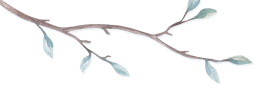 01
02
03
04
05
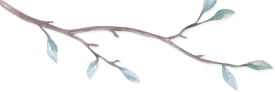 输入标题文字
输入标题文字
点击此处添加文本内容，如关键词、部分简单介绍等。
点击此处添加文本内容，如关键词、部分简单介绍等。
03
大忙春耕
标题文本预设
标题文本预设
标题文本预设
标题文本预设
标题文本预设
标题文本预设
此部分内容作为文字排版占位显示（建议使用主题字体）
PART·FOUR
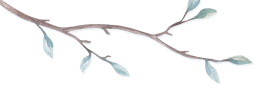 “
万物回暖
THEORY OF MOOD
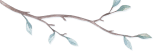 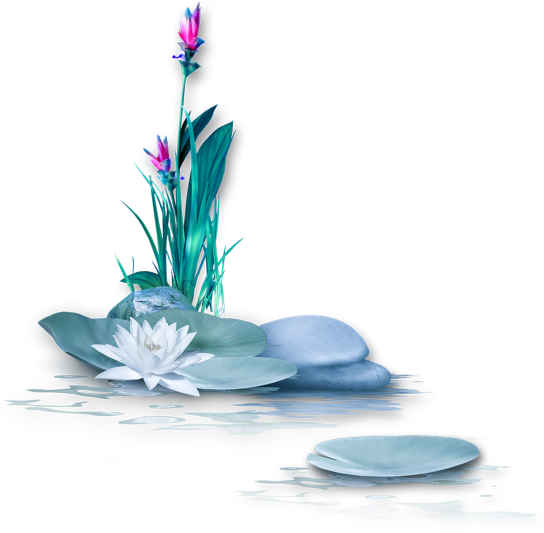 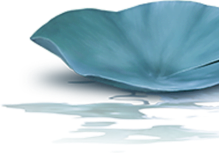 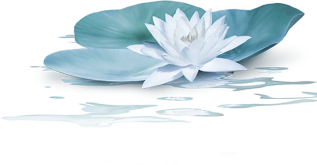 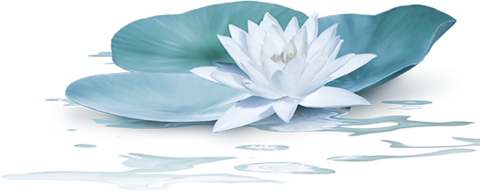 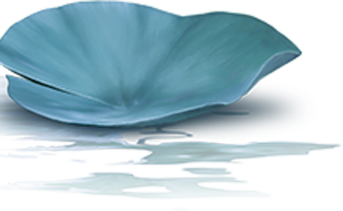 04
万物回暖
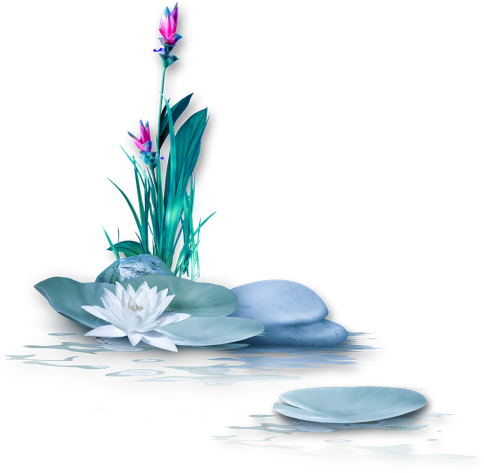 输入标题文字
点击此处添加文本内容，如关键词、部分简单介绍等。点击此处添加文本内容，如关键词、部分简单介绍等。
点击此处添加文本内容，如关键词、部分简单介绍等。点击此处添加文本
内容，如关键词、部分简单介绍等。点击此处添加文本内容，如关键词、部分简单介绍等。
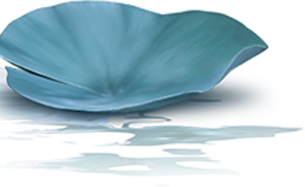 04
万物回暖
点击此处添加文本内容，如关键词、部分简单介绍等。点击此处添加文本内容，如关键词、部分简单介绍等。
01
点击此处添加文本内容，如关键词、部分简单介绍等。点击此处添加文本内容，如关键词、部分简单介绍等。
关键词
02
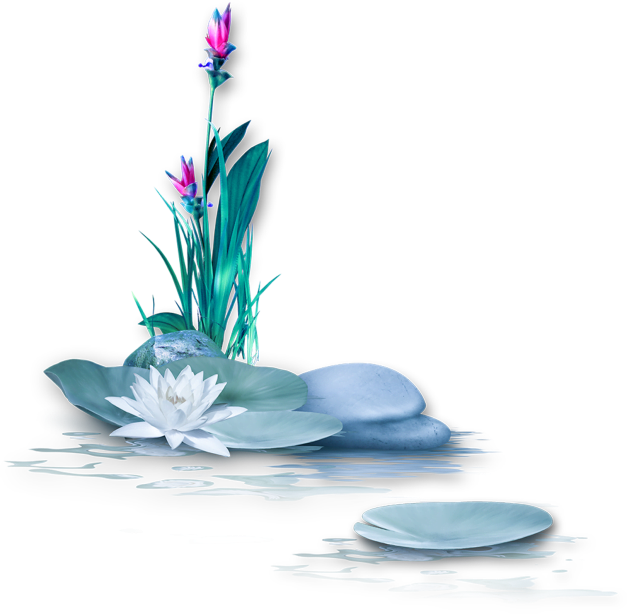 点击此处添加文本内容，如关键词、部分简单介绍等。点击此处添加文本内容，如关键词、部分简单介绍等。
03
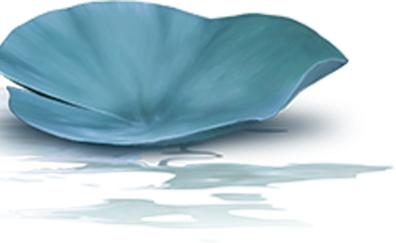 04
万物回暖
输入标题文字
输入标题文字
1
点击此处添加文本内容，如关键词、部分简单介绍等。
点击此处添加文本内容，如关键词、部分简单介绍等。
2
6
输入标题文字
输入标题文字
点击此处添加文本内容，如关键词、部分简单介绍等。
点击此处添加文本内容，如关键词、部分简单介绍等。
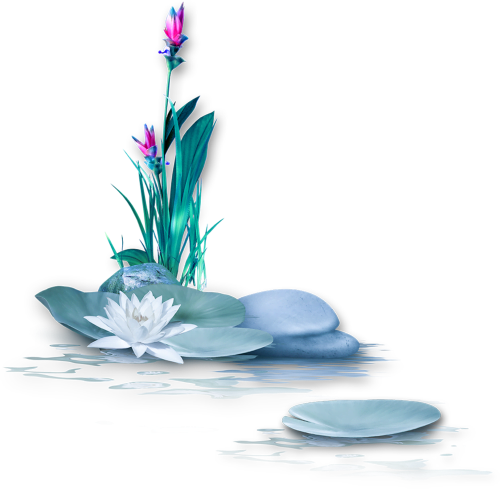 3
5
输入标题文字
输入标题文字
点击此处添加文本内容，如关键词、部分简单介绍等。
点击此处添加文本内容，如关键词、部分简单介绍等。
4
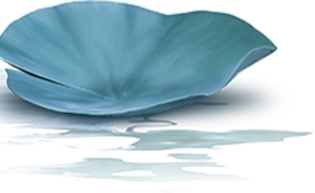 04
万物回暖
标题
标题文本预设
标题文本预设
此部分内容作为文字排版占位显示 （建议使用主题字体）如需更改请在（设置形状格式）菜单下（文本选项）中调整
此部分内容作为文字排版占位显示 （建议使用主题字体）如需更改请在（设置形状格式）菜单下（文本选项）中调整
标题
标题
标题文本预设
标题文本预设
此部分内容作为文字排版占位显示 （建议使用主题字体）如需更改请在（设置形状格式）菜单下（文本选项）中调整
此部分内容作为文字排版占位显示 （建议使用主题字体）如需更改请在（设置形状格式）菜单下（文本选项）中调整
标题
标题
标题
标题文本预设
标题文本预设
此部分内容作为文字排版占位显示 （建议使用主题字体）如需更改请在（设置形状格式）菜单下（文本选项）中调整
此部分内容作为文字排版占位显示 （建议使用主题字体）如需更改请在（设置形状格式）菜单下（文本选项）中调整
标题
标题
标题
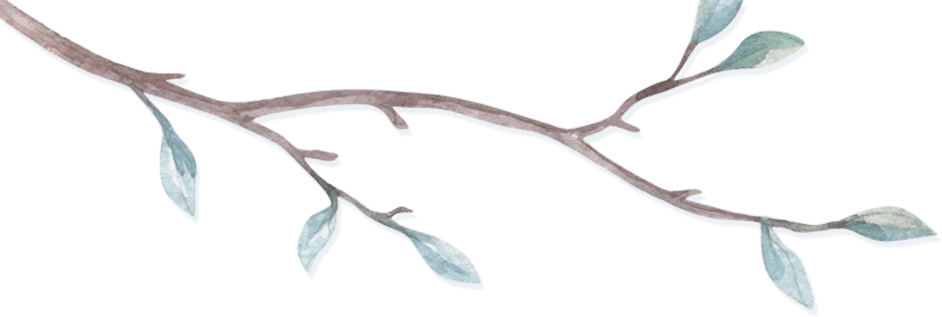 BY YUSHEN
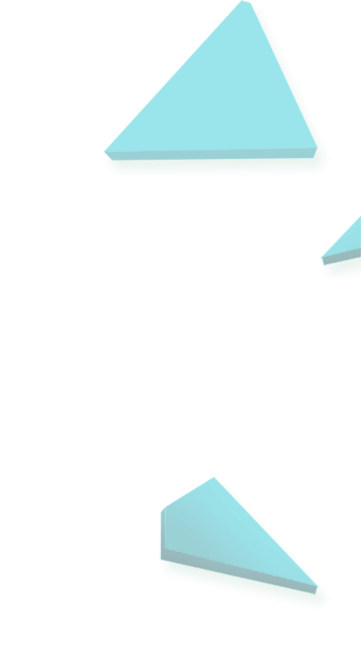 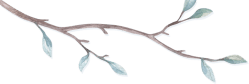 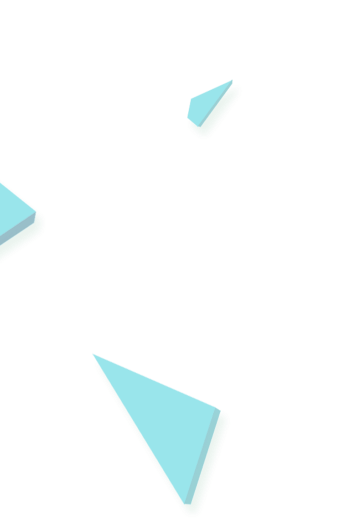 谢
THE WAKING
OF INSECTS
二十四节气
谢
惊蛰不离九九三
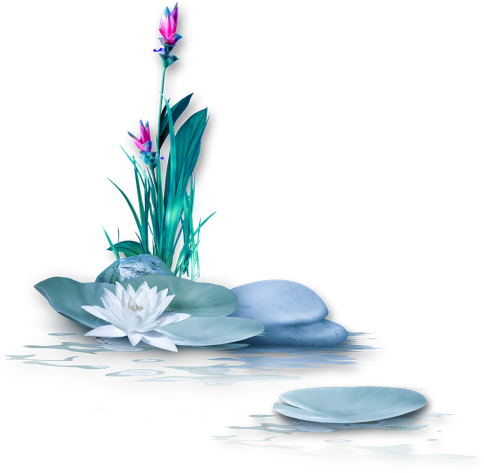 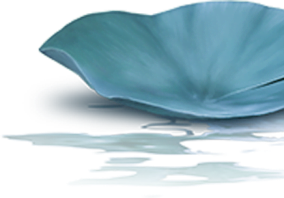 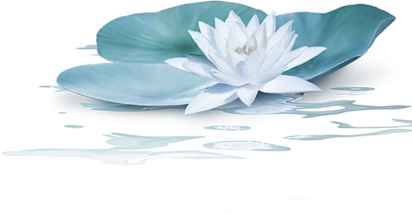 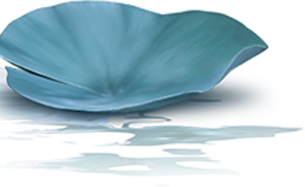 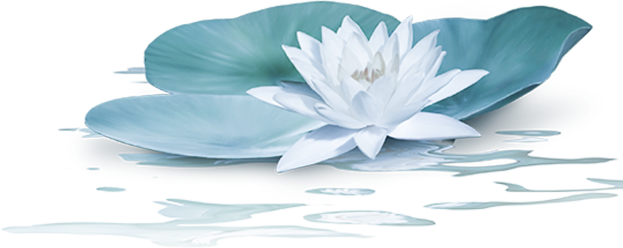